Ontario Prevention Update
The Association of Workers' Compensation Boards of Canada (AWCBC) 

Brian Lewis, Director, Strategy & Integration 
Prevention Office, Ontario Ministry of Labour 
April 29, 2014
Transforming Ontario’s Occupational Health and Safety System
2010
An Expert Advisory Panel (EAP) conducted a review of Ontario’s occupational health and safety system and put forward 46 recommendations for improvement; all 46 recommendations were accepted by government 

Bill 160 amended the legislation to reflect many of the key recommendations of the EAP.
Several of the priority recommendations were implemented including the creation of a Prevention Office within the Ministry of Labour headed by a Chief Prevention Officer and featuring a multi-stakeholder Prevention Council 

The first system-wide integrated strategy was developed for the province of Ontario 
Additional EAP recommendations were implemented such as mandatory awareness training for all workplaces
2011/
2012
2013
2
[Speaker Notes: In January 2012 the government appointed an Expert Advisory Panel (EAP) on occupational health and safety led by Tony Dean.  The Panel consulted extensively in its review of Ontario’s occupational health and safety (OHS) system. 

In December 2010 the EAP delivered its final report, which included 46 recommendations for improving the occupational health and safety system in the province.

The government accepted all 46 consensus recommendations in the EAP Report

Many of the key recommendations were included in the Occupational health and Safety Act through Bill 160 which received unanimous support in the legislature.]
“Healthy and Safe Ontario Workplaces” Framework
The priorities below will guide the OHS system in helping all Ontario workplaces to be healthy and safe.
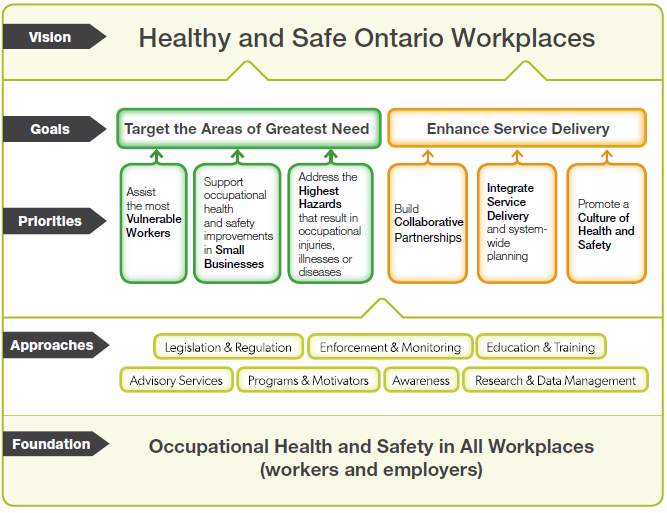 The strategy serves as a basis for system partners to work in an integrated and collaborative fashion and invites non-system partners to align their programs and services to the six priorities to make a greater impact.
3
[Speaker Notes: Government is currently in a fiscal environment of restraint and given the limited resources available we need to focus our efforts to those that need the services the most and deliver services efficiently and effectively.
We have a responsibility to serve the public good and improve health and safety outcomes.
The first three priorities focus resources on those in greatest need: vulnerable workers, small businesses and high hazards
The second three priorities focus on how we do our work by transforming the system to leverage partnerships, integrate service delivery and planning to operate as a system and promote health and safety as a value for all Ontarians and leverage the Internal Responsibility System to build a health and safety culture.
We need to do better at reaching those who need services and using our resources effectively which will require a transformation of how we work together.]
Strategy Implementation
The use of networks to guide strategy implementation can distribute leadership across the system and leverage the knowledge and expertise of system partners. Existing forums and decision making tables will be leveraged.
Example – Network:
System Partner Hub
Vulnerable Worker Priority (Network 1)
Small Business Task Group
Comms. & Marketing
Operations (Lead)
System Partner Coordinator:  Small Business Priority
High Hazard Priority (Network 2)
Other Partners’ Hub(s) (TBD)
MOL Small Business Group Hub
Prevention Office
Networks  
Develop integrated priority-specific action plans 
Coordinate planned implementation activities with system partners
Report progress to Prevention Office
Prevention Office: 
Rolls up progress updates and a) reports it back to the entire network and system leadership through existing forums; b) monitors progress against strategy performance measures
Engagement Opportunities
Receive progress updates, provide advice, and support and participate on project implementation
Small Business Priority (Network 3)
Policy
Engagement Opportunities
Prevention Office
Engagement Opportunities
Advisory Bodies (e.g., Prevention Council, Section 21 Committees)
Working Groups (e.g., Market Metrics Group, High Hazard Working Group)
Stakeholder Forums (e.g., SAWO, Semi-Annual, Issue-Specific)
4
Approach to Strategy Implementation
Executive Leads for each priority to champion work
Integrated action plans for each priority with responsibility identified for each activity (responsibility shared across system) – reviewed and refreshed annually 
Central coordination function to support implementation of all priorities:
Identify linkages between action plans
Track, monitor and report progress
Share practices and ideas; ensure consistency of approach 
Implementation networks for priorities that “target the greatest need” - vulnerable workers, small businesses, and highest hazards
Action plans include both independent and integrated work to advance each priority (could be extended to include major initiatives of non-system partners)
5
Integrated Annual Report
The Prevention Office is currently drafting the first system-wide integrated annual report, with targeted release for June, 2014.
The Annual Report highlights the activities of the OHS system throughout the 2012-13 fiscal year and significant accomplishments from 2013-14 (e.g. development and release of the integrated strategy).
OHS system includes:
Ministry of Labour
Health and Safety Associations
Workplace Safety and Insurance Board
Supporting Health and Safety Partners (e.g. worker/employer organizations, consultants, community organizations)
Research Centres (e.g. Institute for Work & Health) 
Injury, enforcement and financial data is provided for the past 10 years
6
Action Plan on Falls from Heights
The Prevention Office has been working in close partnership with other areas of the Ministry of Labour (MOL) as well as with the province’s Health and Safety Associations (HSAs) to develop an Integrated Action Plan to prevent falls from heights. Implementation of this plan is underway, and includes initiatives such as:
Development of joint falls from heights prevention awareness messaging 
Project to raise awareness of occupational health and safety amongst residential roofers and target inspections within the industry
Enhanced enforcement of falls from heights-related infractions
Expanded public posting of falls from heights-related prosecutions
Working at heights training program and provider standards
7
Working At Heights
The Ministry of Labour worked with a cross-industry group of labour and employer representatives with expertise in fall protection to draft a Working at Heights Training Program Standard and a Working at Heights Training Provider Standard.The Working at Heights Training Program Standard was released on December 19, 2013 for proposed initial application to construction activities. 
A public consultation for the Working at Heights Training Provider Standard and Regulatory Proposal  took place March 10 – April 24, 2014, and included face to face meetings with diverse stakeholder groups as well as opportunities for formal written submissions.
If approved, the proposed regulatory requirements would make the standards mandatory for workers undertaking construction activities (O. Reg 213/91- Construction Projects) who are required to use travel restraint, fall restricting or fall arrest systems, or safety belts to successfully complete an approved working at heights training program delivered by an approved training provider.  
The Ministry is now considering the feedback received from all stakeholders during the consultation period .
8
[Speaker Notes: The Working at Heights training standards are meant to be hazard-based and apply across sectors, and as such, there will be further consultations to ascertain the feasibility of applying them to sectors other than construction.]
Mandatory Entry Level Construction for Training
A consolidated Working Group has been confirmed to draft the MELC Training Standard.

The Working Group structure is:
A single Working Group comprised of Industry members and Resource Support members. 
The Industry members will be responsible to create the content of the Standard, with representation from labour, employer, small business, and vulnerable worker groups. 
The Resource Support members will support the Industry members. This group consists of Ministry, HSAs, MTCU and OCOT staff.
The Working Group is having their first meeting on May 2 and will meet together over the next six months to deliver a draft the Standard for consultation.

Regulation will be required to make the training mandatory in the future.
9
Health & Safety Associations
The Ministry of Labour (MOL) funds the six provincially supported Health and Safety Associations (HSAs): 
Four safe workplace associations - Infrastructure Health and Safety Association; Public Services Health and Safety Association; Workplace Safety North; and Workplace Safety and Prevention Services
One medical clinic - Occupational Health Clinics for Ontario Workers 
One training centre - Worker Health and Safety Centre 
The HSAs provide health and safety prevention education and training; health and safety information and consulting services. The medical clinic provides clinical consultation and diagnostic services to help identify and control workplace injuries, illnesses, and fatalities.
Key developments in HSA oversight include:
Aligning strategic plans and programs with the “Healthy and Safe Ontario Workplaces” strategy 
 Integrated service delivery pilots.  Usually Enforcement (MOL) + Training & Awareness (HSA) + External Partner (e.g. Chamber of Commerce)
Exploring collaborative service delivery opportunities.
10
OHS Research
Through the Occupational Health and Safety Research Program (OHSRP), the Ministry of Labour strategically invests in occupational health and safety research to: improve health and safety for Ontario workplaces; deliver effective occupational health and safety services and products; and, strengthen the occupational health and safety system in Ontario.
Key accomplishments over the past year include:
 Establishing a new multi-stakeholder Occupational Health and Safety Research Advisory Panel 
Commenced funding of research institutions including the Institute for Work & Health, the Centre for Research Expertise – Occupational Disease, the Centre for Research Expertise in prevention of Musculoskeletal Disorders and the Occupational Cancer Research Centre
A new open Research Opportunities Program to provide grants in response to a open call for research proposals.
11
Prevention Program Review
The CPO commenced a prevention-based program review in early 2013. The goal of the review is to review existing WSIB prevention programs and consider establishment of outcome-based programs in compliance, promotion and institution of OHS best practices in Ontario workplaces.
 Development: CPO assembled the Prevention Program Review Group (PPRG) made up of workplace level representatives from labour, management, small business, community organizations and the WSIB. This group conducted a review of the various components and outcomes of the existing WSIB programs, Safe Communities Incentive Program, Safety Groups Program and Workwell. Research of best practices in other jurisdictions was also completed. 
A working group with representatives from MOL Policy and Operations as well as Health and Safety Associations helped support the PPRG review.
The ADM of Policy is the executive lead for the steps following the final PPRG report, including the consultation.  
A consultations approach and paper is being developed to solicit broader stakeholder feedback in the late spring of 2014. A PPRG Report that summarizes the considerations of the PPRG and puts forward a conceptual programming framework as a reference document to accompany the consultation paper.
12
Mandatory Awareness Training
On November 15, 2013 the MOL announced the Occupational Health and Safety Awareness and Training Regulation (O. Reg 297/13), under the Occupational Health and Safety Act, coming into force on July 1, 2014.
The regulation requires basic occupational health and safety training for workers and supervisors, setting out content and record keeping requirements, and limited exemptions. 
The MOL has developed a suite of training programs, available at no-cost, to facilitate compliance with the regulation.  All programs in the suite are AODA-compliant and available in multiple formats and multiple languages. The suite offers employers choice—employers can use their own training as long as it satisfies the requirements in the regulation.
The free training program suite can be downloaded from the MOL website 
Also available in print at ServiceOntario
The free training program suite includes:
The “Worker Health and Safety Awareness in 4 Steps” workbook and associated employer guide;
The “Supervisor Health and Safety Awareness in 5 Steps” workbook and associated employer guide; 
eLearning modules for workers and supervisors; and 
The ”Guide to OHSA Requirements for Basic Awareness Training”
13
[Speaker Notes: A guide to the regulation is available on the MOL site.
Additional awareness training resources, including: a gap analysis guidance tool, record keeping guidance tool, and verification guidance tool are being developed. In Spring 2014,
the MOL will have additional accessible, no-cost, low-literacy  eLearning modules for workers and supervisors available in multiple languages.
An enforcement strategy is being developed by Operations to be implemented on July 1, 2014.
Employers can use their own training as long as it satisfies the requirements in the regulation.]
Stakeholder Engagement Strategy
Developing a strategy to guide future stakeholder engagement across all MOL programs – labour relations, employment standards, health and safety, workplace safety and insurance, and pay equity
The strategy aims to establish a shared understanding of the ministry’s vision for enhanced and aligned stakeholder engagement
Key goals of the strategy are to strengthen the engagement experience, broaden opportunities for non-traditional stakeholders, and improve the ministry’s responsiveness to stakeholder advice
To support the strategy the ministry will be improving internal processes to ensure engagement is conducted more effectively and consistently. Some projects currently underway include: 
Consultation Calendar (now live on MOL website); https://www.labour.gov.on.ca/english/about/con_calendar.php 
Customer Relationship Management (CRM) system to improve internal coordination; and
semi-annual stakeholder forums to provide a recurring forum for stakeholders to pose questions and raise issues directly with ministry officials.
14
Data Management and Performance Metrics
Better Business Analytics
Improved data management and performance measurement were key recommendations of the 2010 Expert Advisory Panel report
The Prevention Office has developed a framework for delivering on these recommendations and is taking steps to ensure that MOL can demonstrate progress towards this important long-term goal over the next few years  
The Prevention Office is looking at a robust set of performance metrics for the occupational health and safety system to evaluate the success of prevention efforts. This work will also support the development of the strategy and annual reporting process
The Prevention Office is undertaking the development of a data warehouse to support  the enhancement of occupational health and safety data management and performance measurement in Ontario

Market Penetration
A key priority is understanding where there are gaps in our services and how we can create delivery models that meet workplace parties’ needs. As such, work is underway to assess the workplace parties’ ability to access all organizations and their programs, as well as assessing the ministry’s own capacity and extent of outreach.
15
Prevention Council (PC)
Prevention Council was created in response to the priority Expert Advisory Panel (EAP) - recommendation #1
Consists of 11 Minister-appointed member positions: four employer; four labour representatives; one non-union worker representative; one OHS expert; one Workplace Safety and Insurance Board representative 
Their mandate is to provide advice to the Chief Prevention Officer (CPO) on:
the prevention of workplace injuries and illnesses
the provincial OHS strategy and annual report
any significant proposed changes to funding and delivery of prevention services
any other matter specified by the Minister
To date, the PC has provided advice on the development and implementation of key initiatives such as:
the Integrated Occupational Health and Safety Strategy (IOHSS); 
the system-wide Annual Report;
OHS research and prevention grants programs: and
training and safety programs and standards.
16
Small Business and Vulnerable Worker Task Groups
The Task Groups were created on December 19, 2012 in response to priority recommendations of the EAP (# 29, 36)
Bi-partite membership: six employer and six worker representatives 
The Task Groups’ mandate is: 
to provide advice to Ontario’s health and safety system to better understand the health and safety needs of small businesses and vulnerable workers;  
to provide ongoing advice to MOL on priority initiatives; and, 
to develop recommendations for outreach strategies.
To date, the Task Groups have provided advice on several ministry initiatives, including: 
the Integrated Occupational Health and Safety Strategy;
Safe at Work Ontario Consultations;
Working at Heights Training Standard;
Mandatory Awareness Training – Program Suite and Regulation; and, 
other prevention activities, outreach and communications, and emerging health and safety issues.
Current focus is on developing recommendations to improve MOL’s outreach to these target audiences
17
Young Worker Initiatives
MOL Young Worker safety programs started in 2000
Goals:
Continue decrease in injuries for young workers  through student education, employer compliance and stakeholder awareness  (2000 – 2012 70% LTI decrease for teenagers)
Sustainable initiatives for workers under the age of 25 through collaboration across MOL and coordination with HSAs
Partnerships: with colleague ministries, stakeholders, vulnerable youth and their advocates, other provinces and international jurisdictions
Current Status:
Collaboration and Outreach: Cross-MOL and Prevention/HSA committees are meeting regularly
Presentations regularly delivered to provincial teachers’ conferences,  Boards of Education and Faculties of Education
The “It’s Your Job” video contest for secondary students is closed and a winner will be declared by May 1st
A system-wide inventory of young worker initiatives, resources and programs is complete
Working with EDU to integrate e-awareness as a mandatory requirement in the secondary school education system
18
Social Awareness Campaign
Recommendation # 4 in the Expert Advisory Panel Report
Multiple approaches on a social awareness strategy were analyzed to optimize investment for short- and long-term goals
A two-track strategy has been created which includes a wide variety of channels from material (kits, etc.) distribution through partners to broad-based media such as television
The first track includes pilots targeting specific certain sectors to help gain insights and test key drivers 
The second track will investigate, through research. the most appropriate way begin the necessary culture change and measure progress
 The plan is currently moving through the approvals process and should begin in the summer of 2014
19
Mining Review
Ontario’s Chief Prevention Officer is undertaking a comprehensive review of the health, safety and prevention issues related to underground mining.
In consultation with mining stakeholders, particularly employers and workers, the review will examine emerging issues affecting health and safety and will advise the Minister of Labour.
An advisory group of industry representatives and health and safety organizations will assist the ministry’s Chief Prevention Officer in assessing a wide range of topics.
This review will help all mining sector stakeholders find better ways of bringing our mine workers home safe and sound at the end of every shift, while ensuring a productive and modern mining industry across our province.
The review began in January 2014 and will conclude in January 2015.
20